ELECTROMAGNETIC WAVES
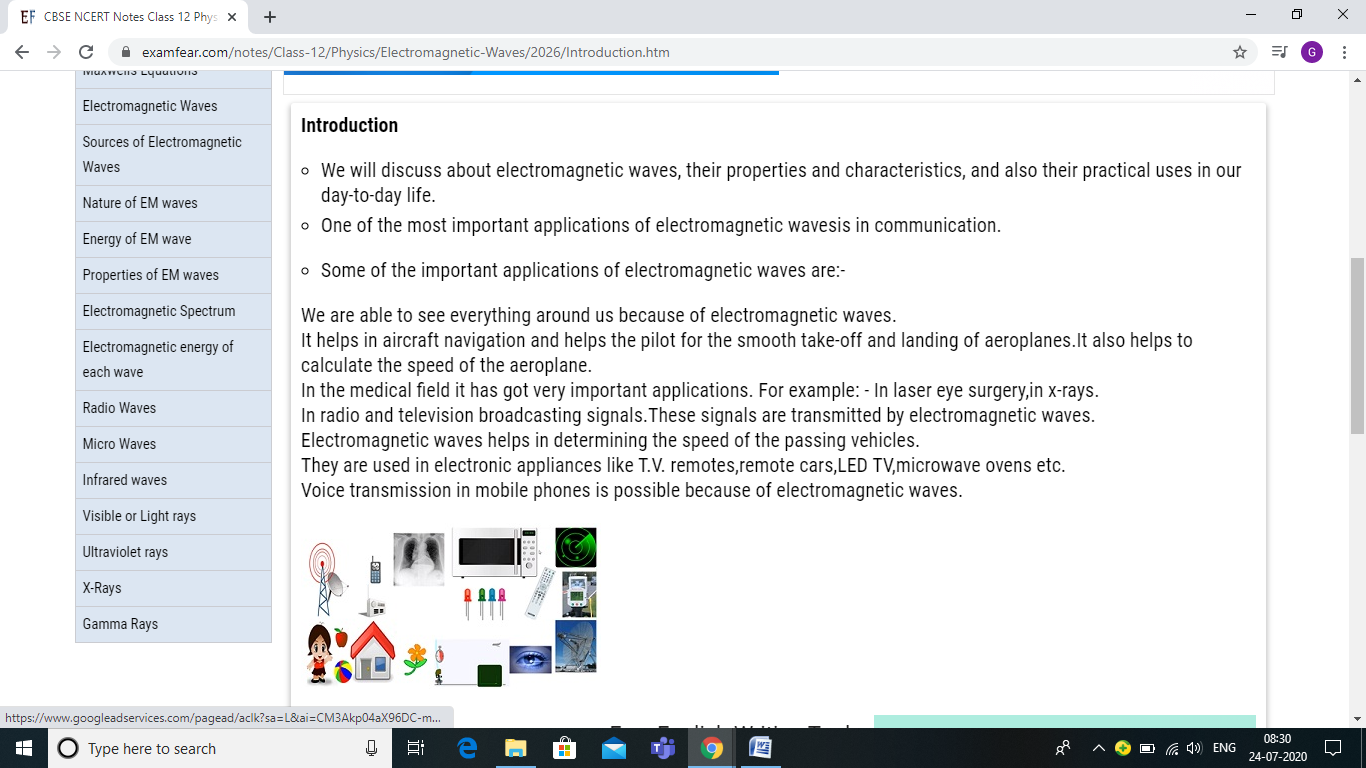 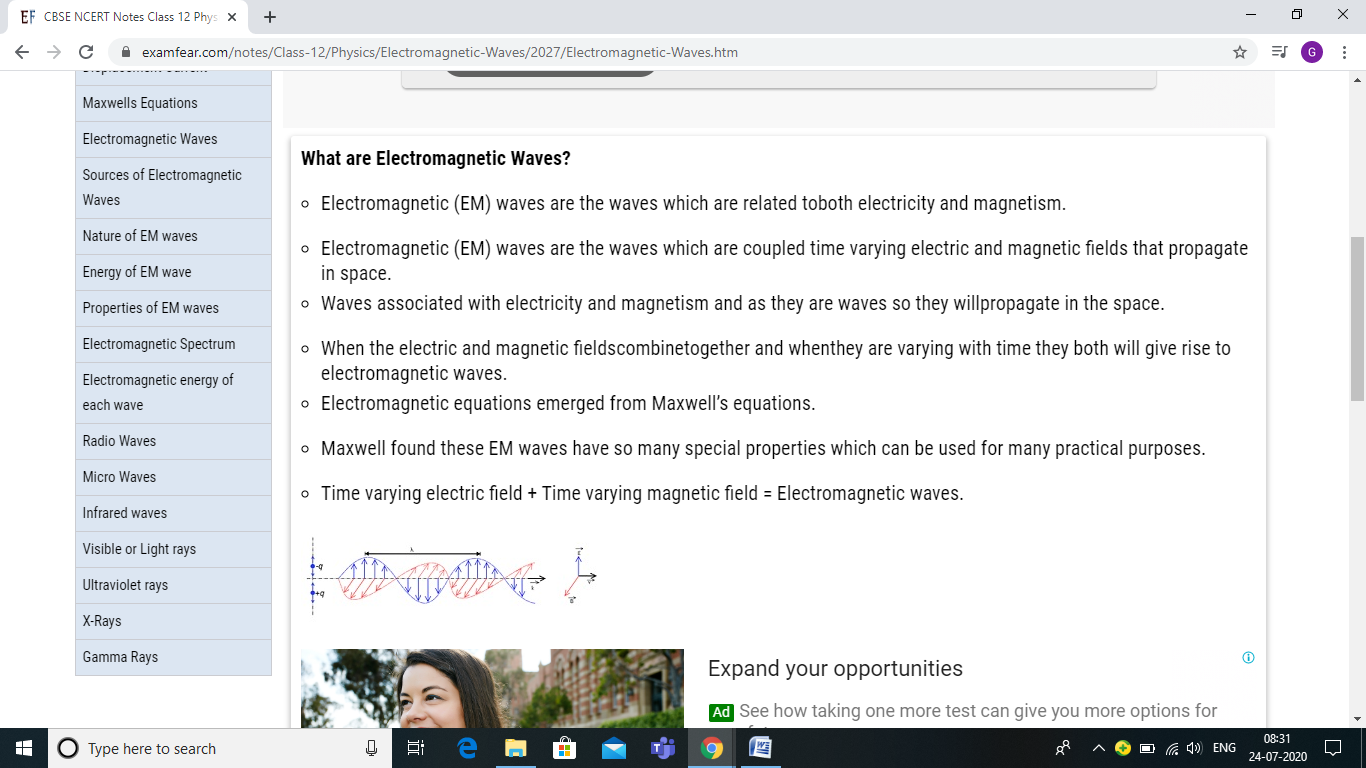 MAXWELL’S EXPT
MAXWELL’S EXPT
MAXWELL’S CORRECTION TO AMPERE’S LAW
MAXWELL’S CORRECTION TO AMPERE’S LAW
DISPLACEMENT CURRENT
DISPLACEMENT CURRENT
SOURCES OF EM WAVES
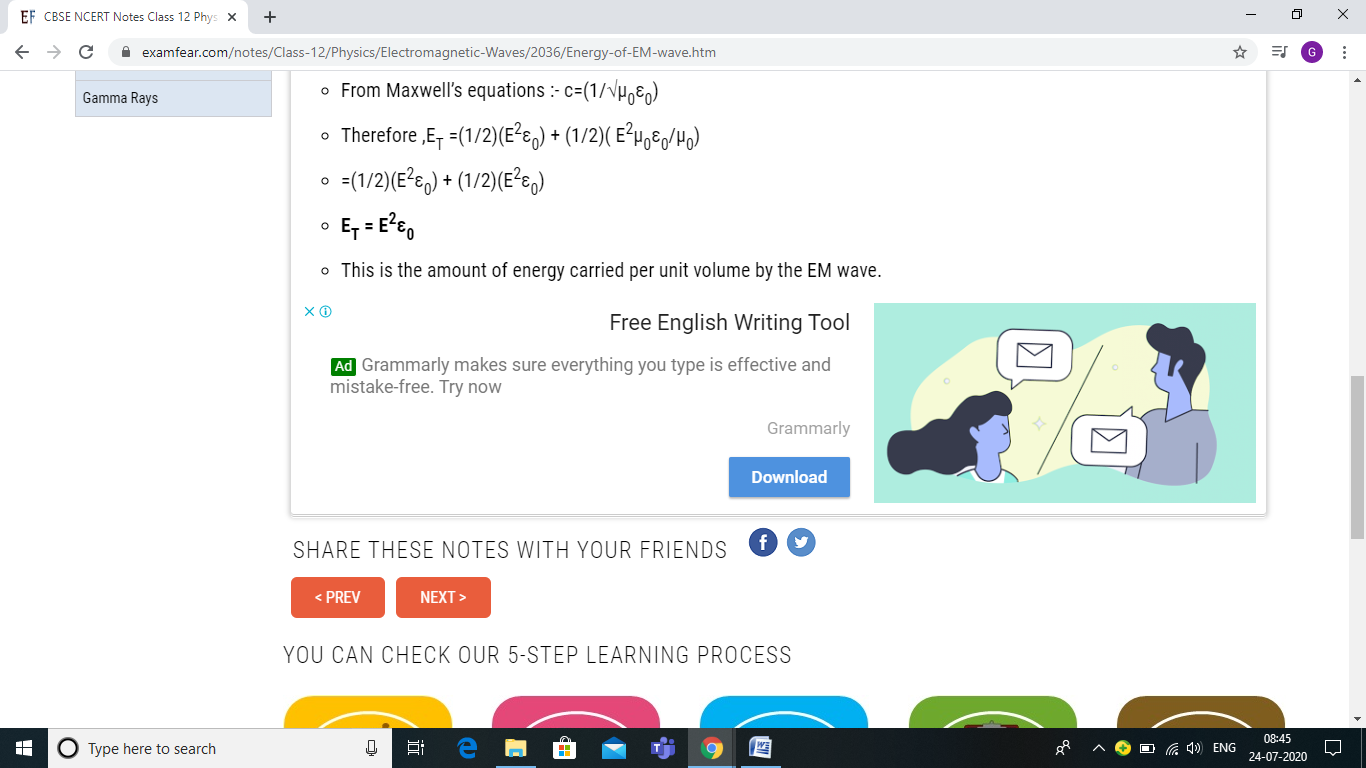 EM SPECTRUM
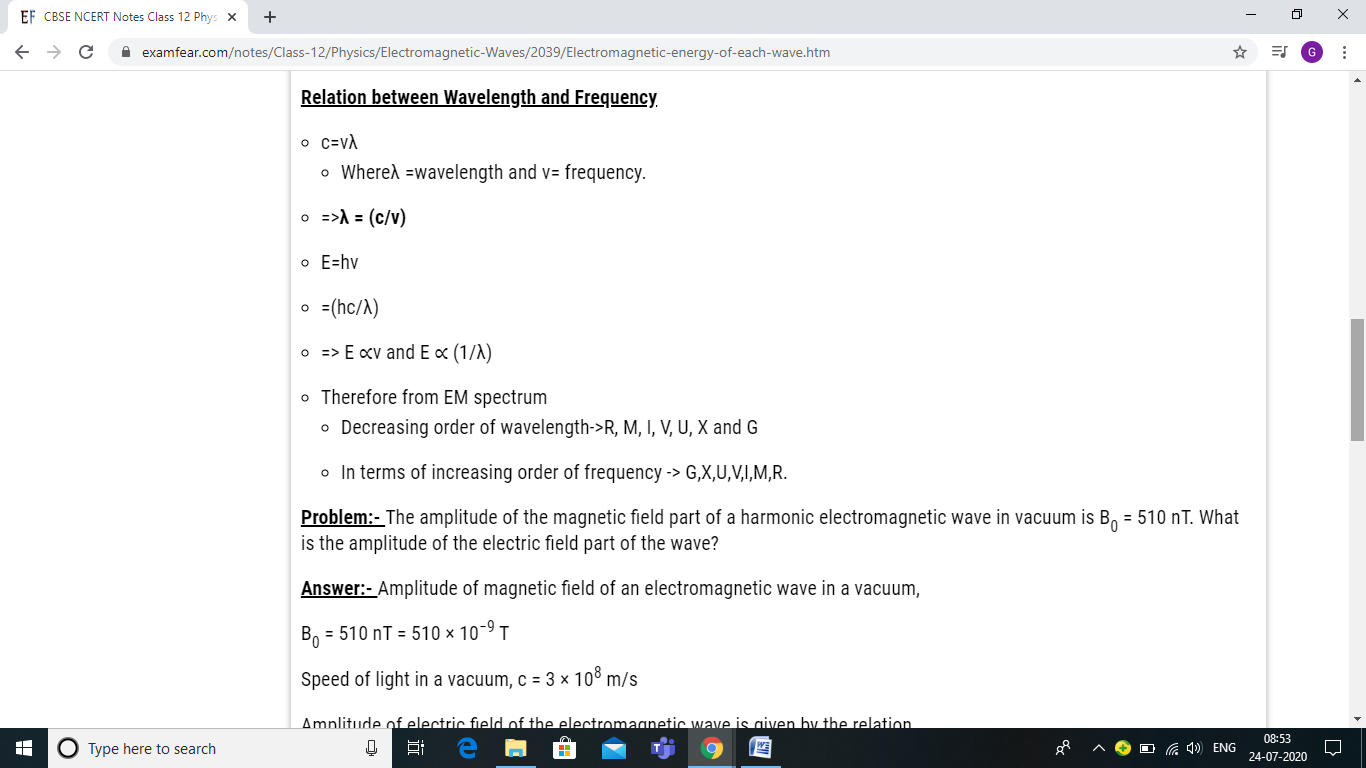 BIBLIOGRAPHY
NCERT BOOKS
EXAMFEAR.COM
SL ARRORA